«Знакомство с буквой Х,х»
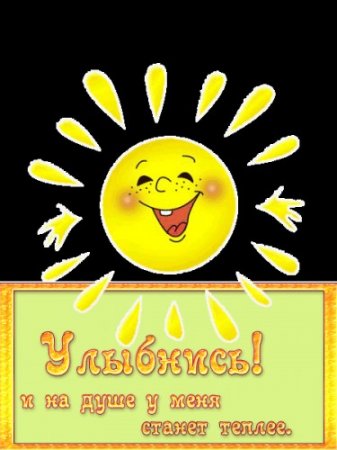 Согласные
Гласные
а               я
                                        о              ю
                                        у              и
                                        ы             е
                                          э             ё
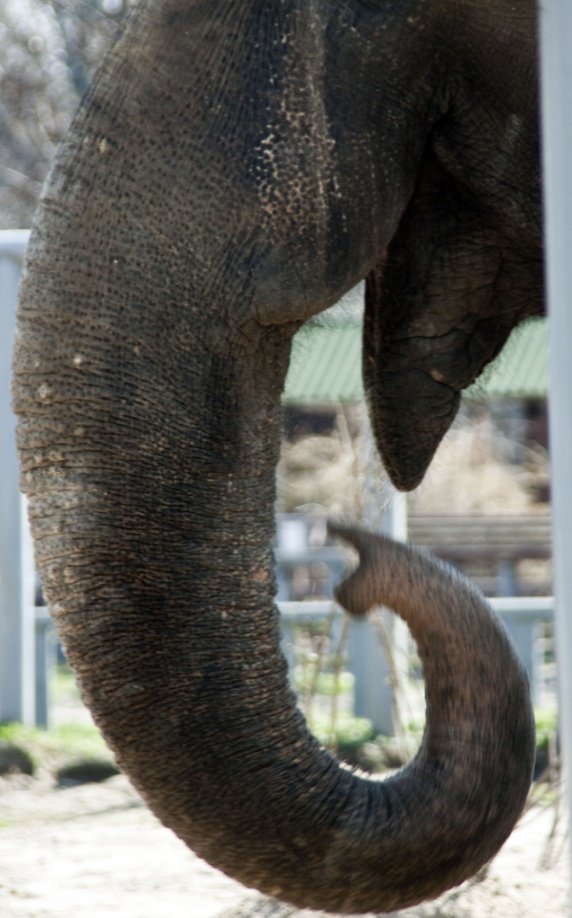 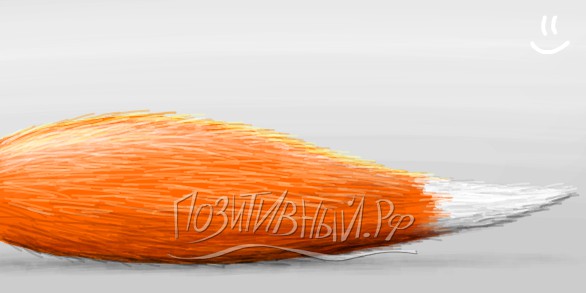 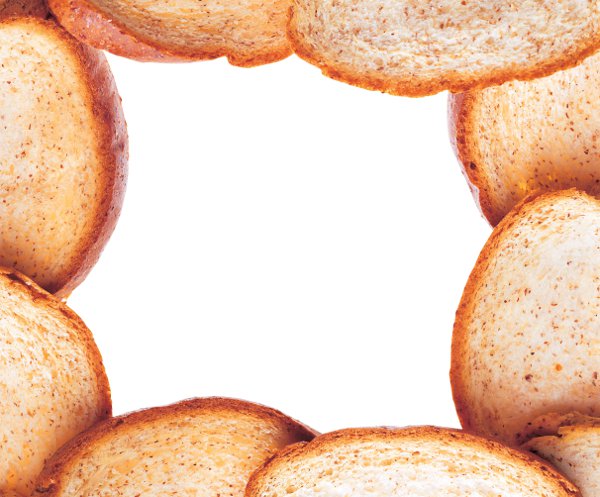 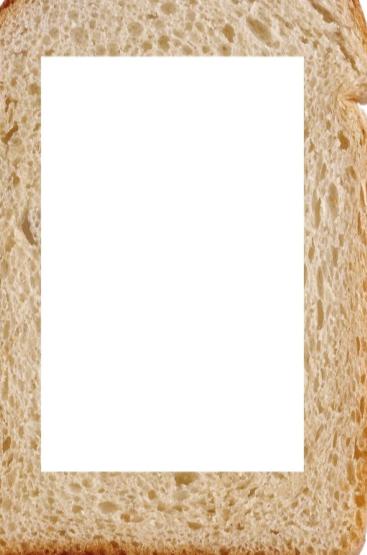 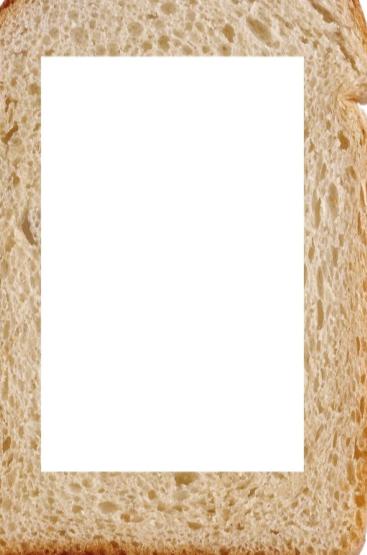 а
о
у 
И
е
Х
Х
Х – забавная игрушка,
Деревянная вертушка,
Ветру вольному подружка.
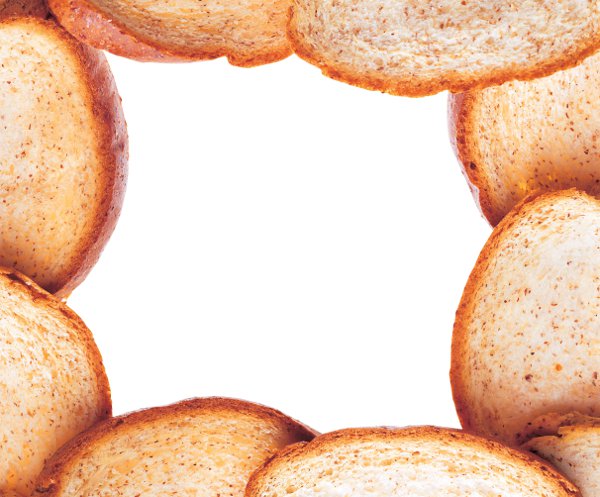 За обедом хлеб всему голова
Х
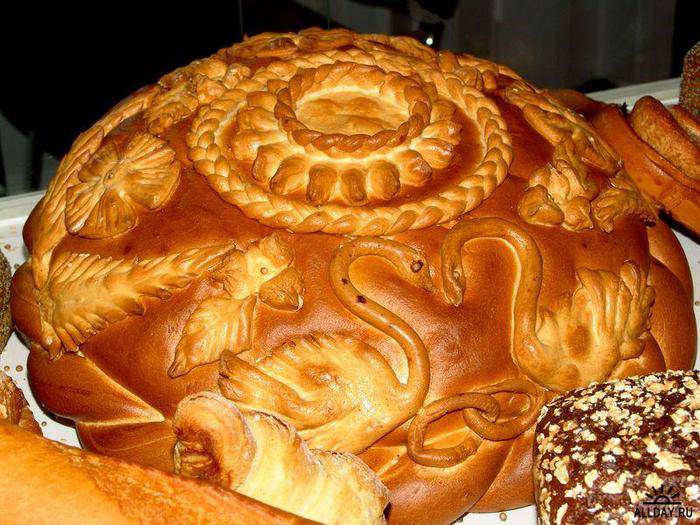 Я знаю…
Я запомнил…
Я смог…
http://go.mail.ru/search_images?q=%D0%BA%D0%B0%D1%80%D1%82%D0%B8%D0%BD%D0%BA%D0%B0%20%D1%81%D0%BE%D0%BB%D0%BD%D1%8B%D1%88%D0%BA%D0%B0%20%D1%81%20%D1%83%D0%BB%D1%8B%D0%B1%D0%BA%D0%BE%D0%B9&fr=web&rch=l&jsa=1#urlhash=4204392813216713715
http://go.mail.ru/search_images?q=%D0%BA%D0%B0%D1%80%D1%82%D0%B8%D0%BD%D0%BA%D0%B0+%D1%85%D0%B2%D0%BE%D1%81%D1%82+%D0%BB%D0%B8%D1%81%D1%8B&us=14&usln=1&usstr=%D0%BA%D0%B0%D1%80%D1%82%D0%B8%D0%BD%D0%BA%D0%B0+%D0%A5%D0%92%D0%9E%D0%A1%D0%A2&hasnavig=0#urlhash=5040939681233198128